ValokuvauslupaFotograferingstillstånd
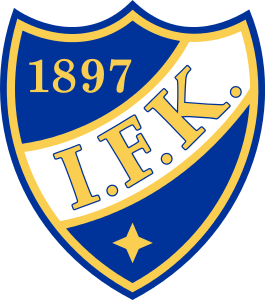 GDPR:n myötä alaikäinen tarvitsee vanhemmilta valokuvausluvan 29.5.2018 kuvaukseen 
Enligt GDPR så bör föräldrarna till minderåriga barn ge sitt samtycke till fotograferingen på tisdagen 29.5.2018
Joukkueen n.imi/ Lagets namn: HIFK10 (synt./födda 2010)

2. Lapsen nimi/ Barnets namen: _______________________

3. Huoltajan sähköpostiosoite/ Vårdnadshavarens e-post:

_______________________________________________
4. Huoltajan allekirjoitus ja nimenselvennys/Vårdnadshavarens namnteckning samt namn

_________________________________________________